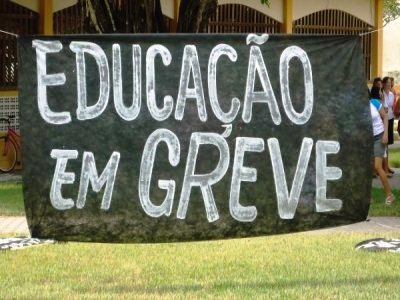 Quase dois meses de greve  e, finalmente, em 13 de julho, o Secretário de Relações do Trabalho do Ministério do Planejamento,  Sérgio Mendonça, apresentou propostaao CNG/ANDES
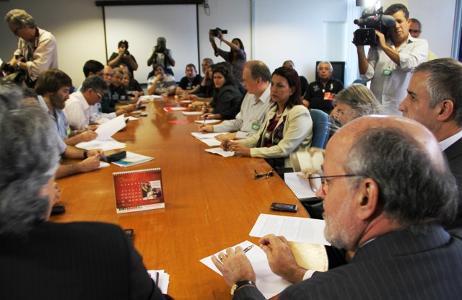 Proposta do Governo
Mantém duas carreiras com 13 níveis cada
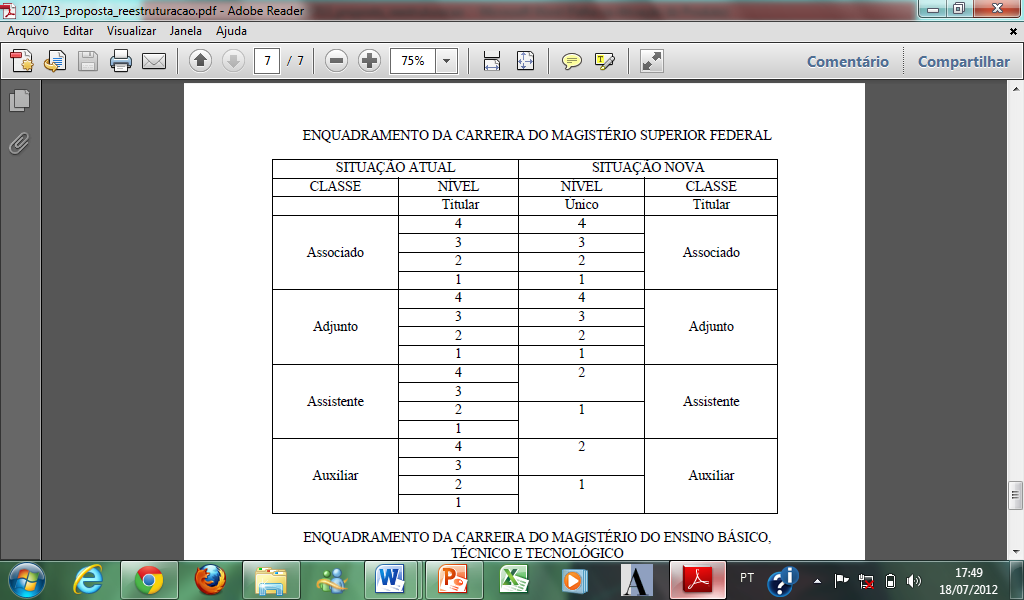 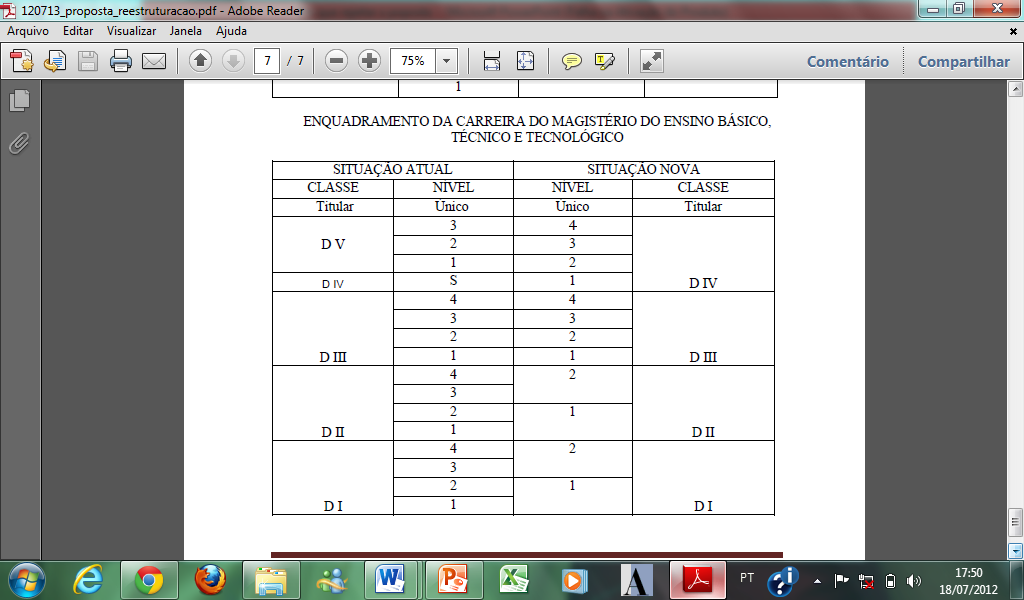 Proposta do Governo
Titular agora é classe
Piso 2015: EBTT (D1 I G) e MS (AUX I G)=> R$ 4.014 
Teto 2015:  EBTT E MS (TITULAR) => R$17.057
Em 3 parcelas anuais
Para no máximo 20% dos docentes da IES
Progressão
24 meses com mínimo de 12h aula / semana
Avaliação de desempenho – Normas do MEC (180 dias)
Mestrado, doutorado para MS
Mestrado, Doutorado e Certificação  de Conhecimento Tecnológico (CCT) para EBTT
Ingresso:
AUX I sem aceleração da progressão durante Estágio Probatório
Proposta  do  CLG/ADUFPB quanto à proposta apresentada pelo  Governo:
REJEITAR NA ÍNTEGRA A PROPOSTA DO GOVERNO!!!
MOTIVO 1
Não contempla a unificação 
da Carreira Docente, 
persistindo 
duas carreiras:
MOTIVO 2
Mantém estrutura de classes     e níveis hierarquizados artificialmente
MOTIVO 3
Desrespeita o princípio constitucional
da Autonomia Universitária, 
com a definição dos
critérios de progressão
pelo MEC
MOTIVO 4
Impõe critério mínimo de 
12h/aula semanais, 
como condição 
para a
progressão 
funcional
MOTIVO 5
Ameaça a dedicação exclusiva ao 
incentivar professores 
a buscarem projetos
remunerados para 
complementação 
salarial
MOTIVO 6
Veda a aceleração da progressão
aos professores que estão 
em Estágio 
Probatório
MOTIVO 7
Restringe a progressão vertical de 
Auxiliar/Assistente (Mestrado) e de 
Assistente/Adjunto (Doutorado)
MOTIVO 8
No máximo 20% do quadro de
docente da instituição terá acesso
à nova classe de
professor 
titular
MOTIVO 9
Ausência de critérios lógicos para a relação  entre:  regimes  de trabalho (T-20, T-40 e DE), níveis da carreira e incentivos de titulação
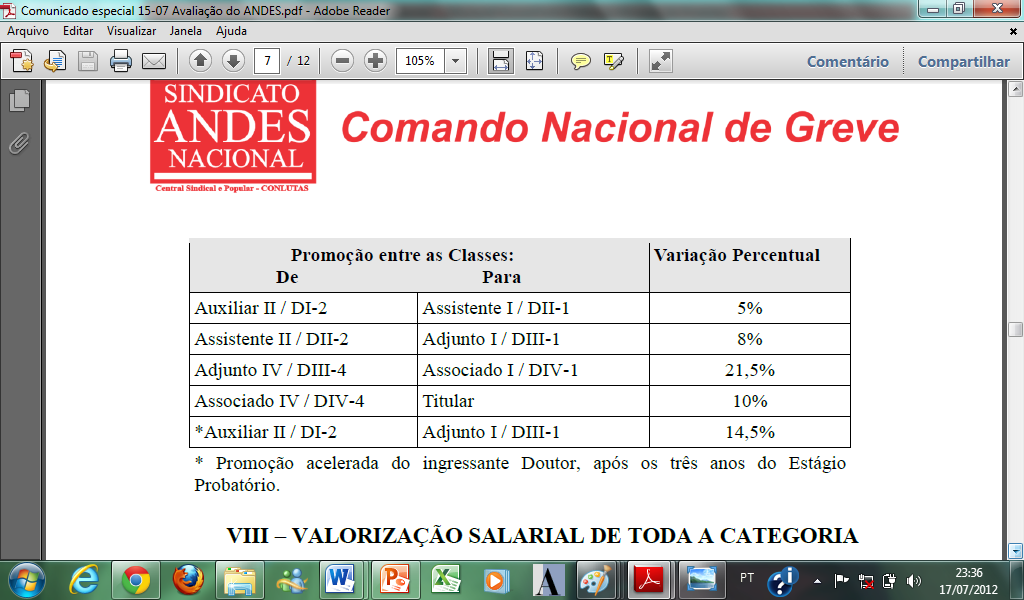 MOTIVO 10
A retribuição por titulação compõe a maior parte da remuneração para docente no topo da carreira
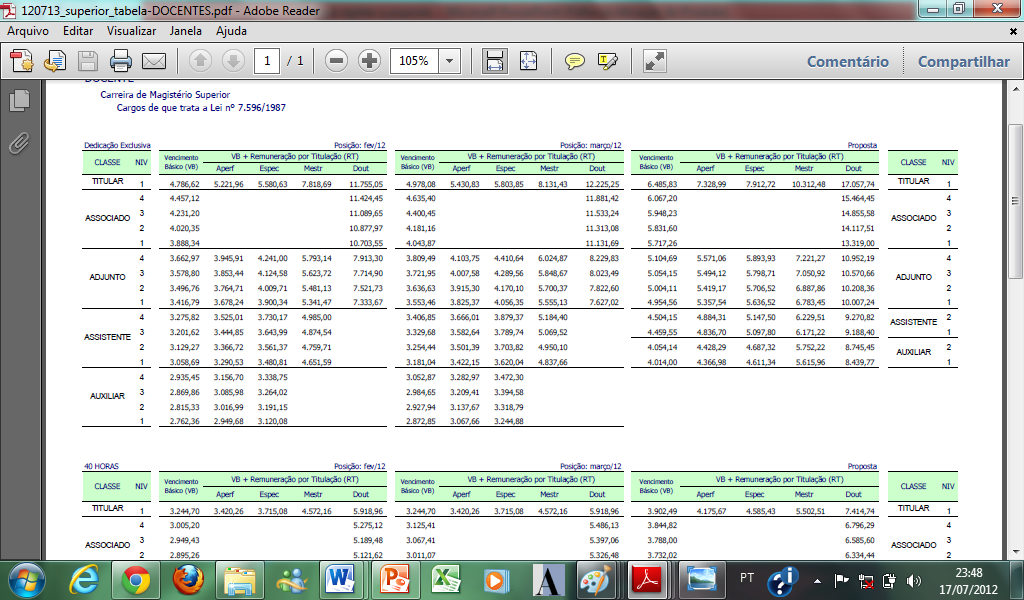 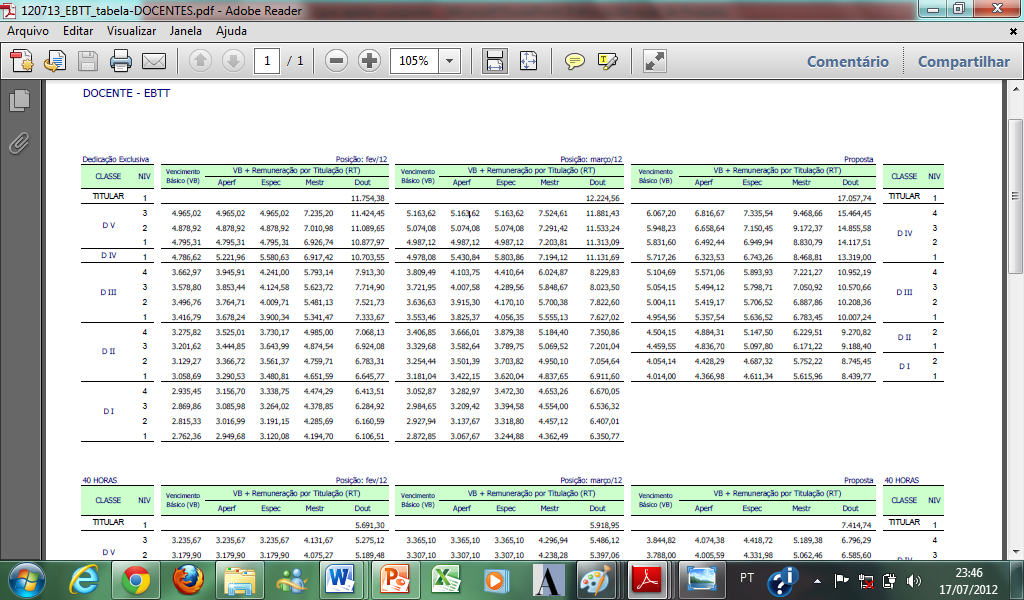 E
B
T
T
M
S
Motivo 11
Imposição de Certificação de Conhecimento Tecnológico 
(avaliação externa) 
para progressão 
na carreira dos 
docentes da EBTT
MOTIVO 12
Não contempla aposentados 
prejudicados desde 
a criação da classe 
de associado 
em 2006
MOTIVO 13
O reajuste salarial proposto 
(3 parcelas: julho/13, maio/14 e 
março/15)  significa, para a maioria 
da categoria, 
perdas salariais
reais no período
2010   2011   2012   2013    2014   2015
Análise das perdas
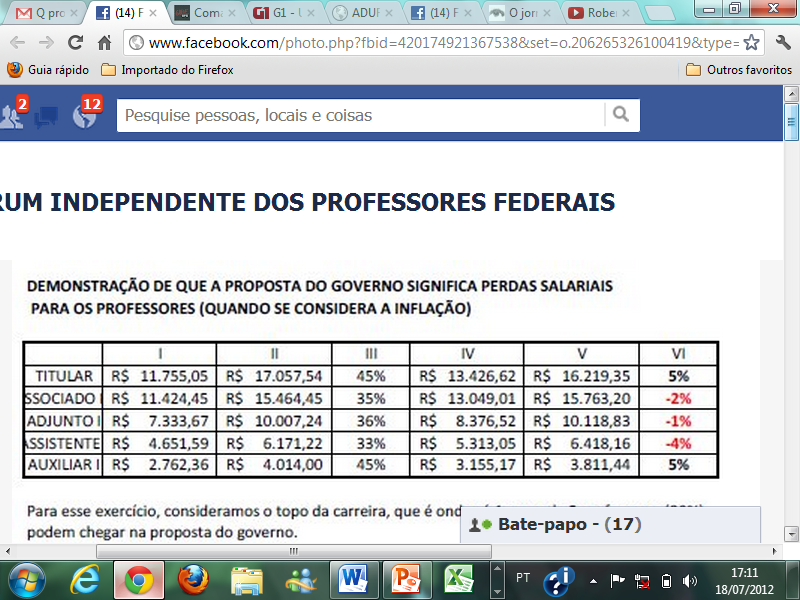 Fev 2010
Mar 2015
%
%
LEGENDA: IV. Salário atual + perdas do passado; V. Projeção para o futuro
Fonte:  Fórum Independente dos Professores Federais 
(http://www.facebook.com/photo.php?fbid=420174921367538&set=o.206265326100419&type=1&theater)
MOTIVO 14
Piso e teto propostos 
estão muito aquém 
das necessidades 
da categoria
O que fazer com a proposta?Você ainda tem dúvida?!
ENCAMINHAMENTOS:
REJEITAR NA ÍNTEGRA A PROPOSTA DO GOVERNO
 REAFIRMAR AS DIRETRIZES DA PROPOSTA DO ANDES
DIRETRIZES PARA NEGOCIAÇÃO
RESPEITO À AUTONOMIA UNIVERSITÁRIA NO DESENVOLVIMENTO DA CARREIRA
ALÍNEA ÚNICA NO CONTRA-CHEQUE 
ARTICULAÇÃO LÓGICA ENTRE REGIME DE TRABALHO (CLASSES E NÍVEIS) E REMUNERAÇÃO DE CARREIRA
TOPO DE CARREIRA ACESSÍVEL A TOD@S
PARIDADE ENTRE ATIVOS E APOSENTADOS
REENQUADRAMENTO D@S APOSENTAD@S PREJUDICAD@S COM A CRIAÇÃO DA CLASSE ASSOCIADO
REFORÇAR NA PAUTA A LUTA EM DEFESA DA UNIVERSIDADE COM MELHORIA DA INFRAESTRUTURA E DAS CONDIÇÕES DE TRABALHO E ACESSO E PERMANÊNCIA ÀS IES